FUNCIONES DE VARIAS VARIABLESLIMITES Y CONTINUIDAD  DERIVADAS PARCIALES
Nombres: Jessica G. Maradey     Cod: 2158153
	        Fabian H. Diaz	             Cod: 2158148
Maestria en Ingenieria Mecanica
Matematicas Avanzadas
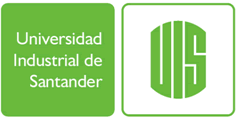 Profesor:  Jorge Villamizar
FUNCIONES DE VARIAS VARIABLES
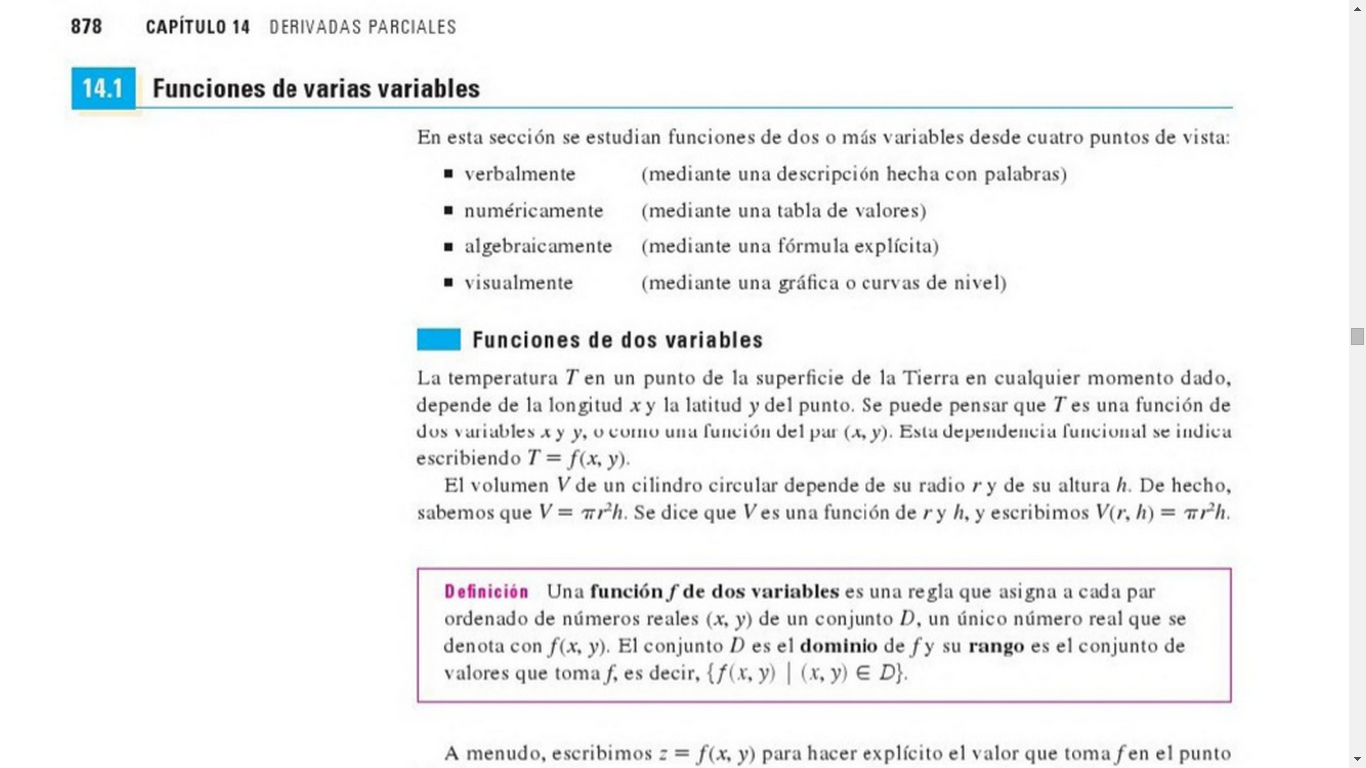 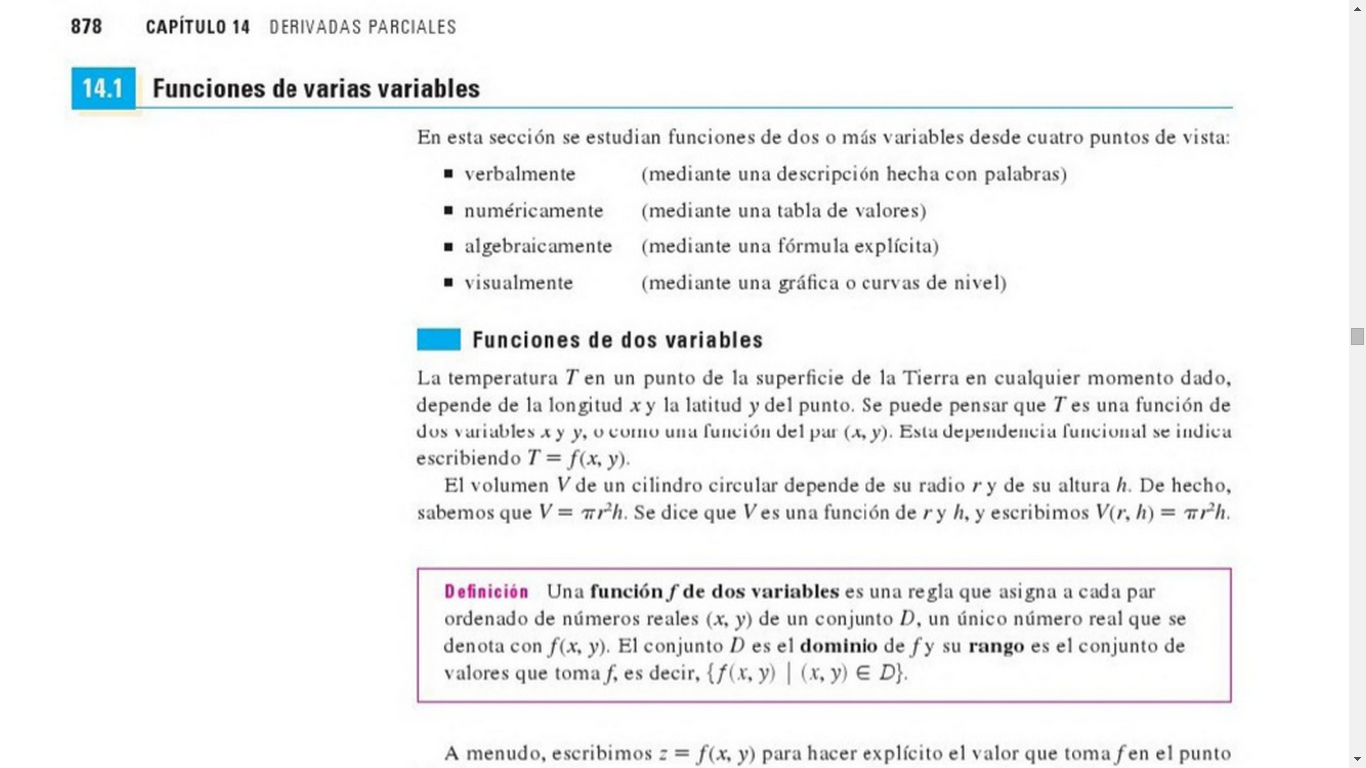 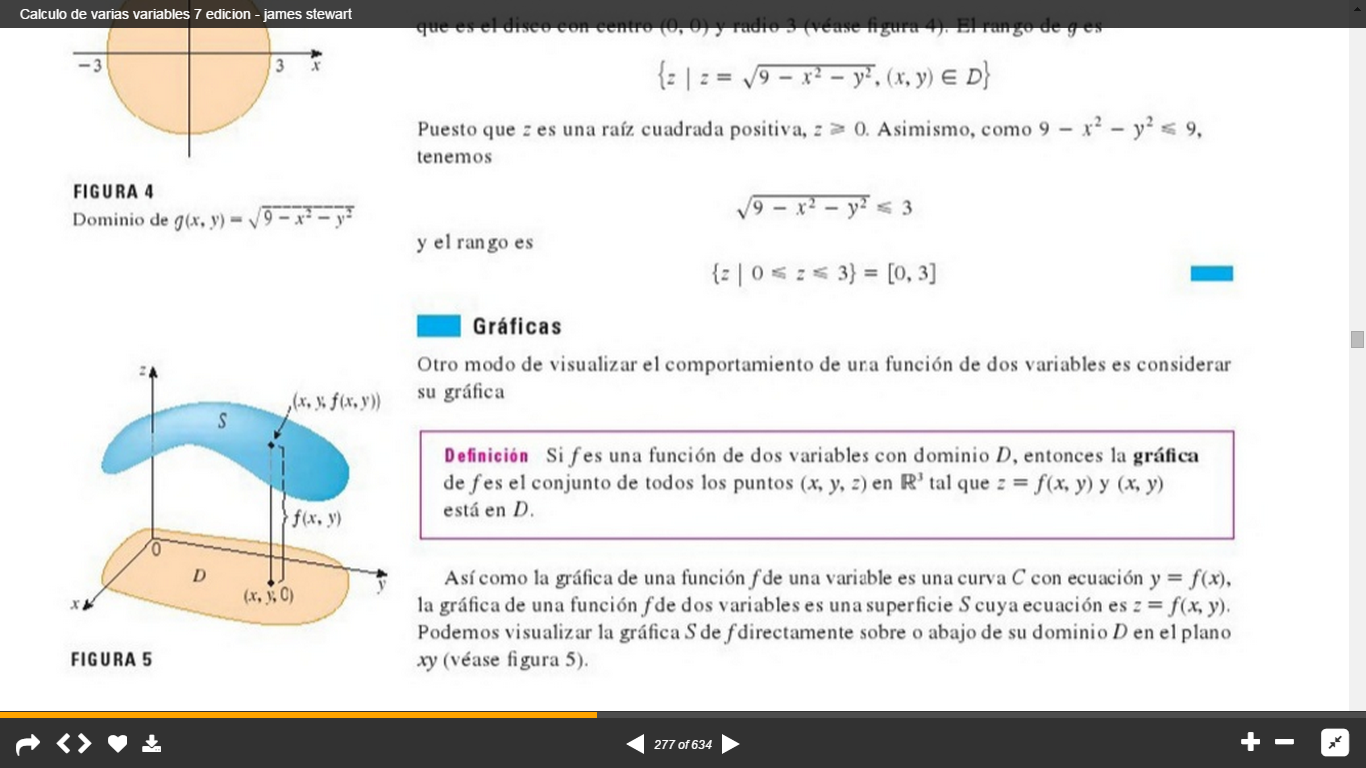 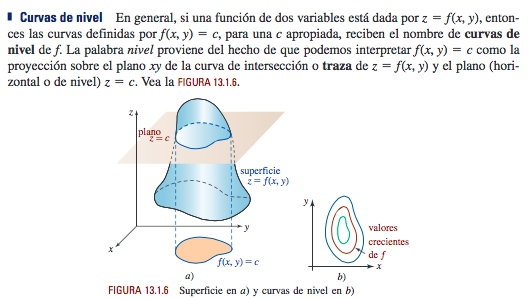 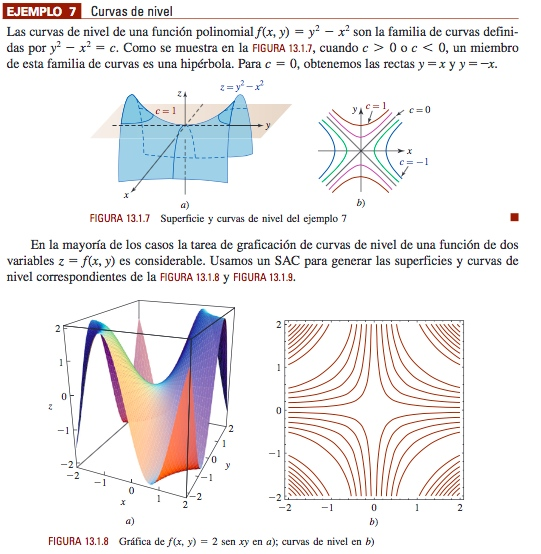 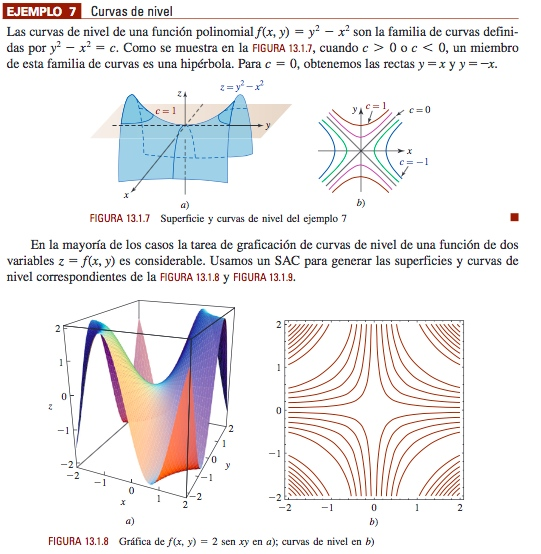 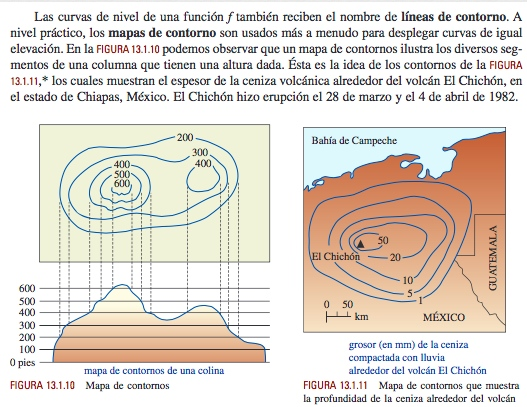 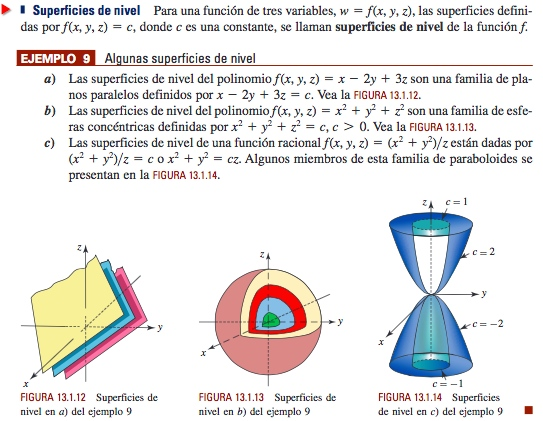 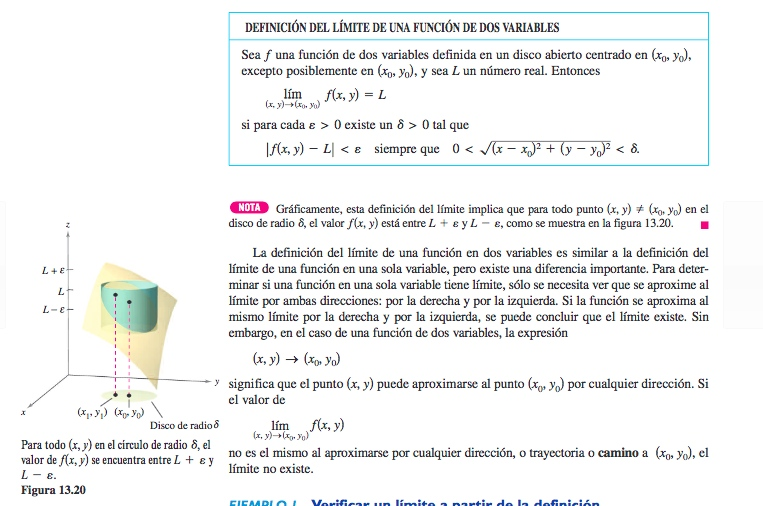 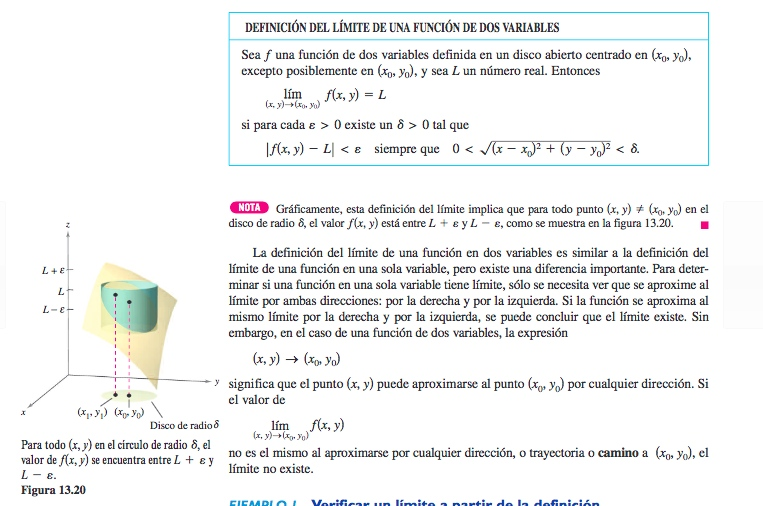 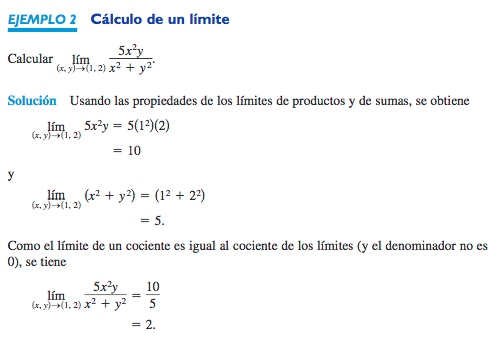 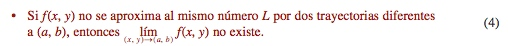 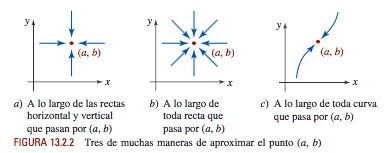 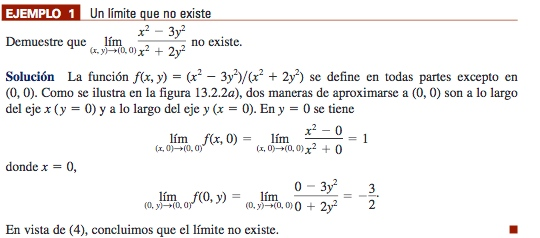 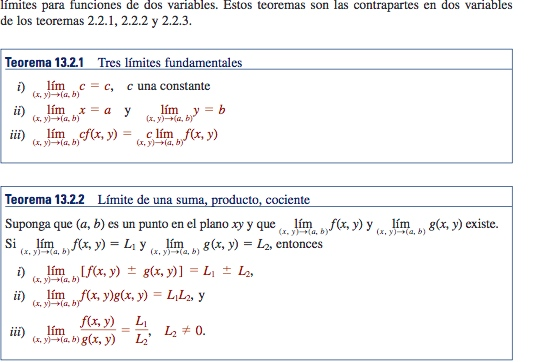 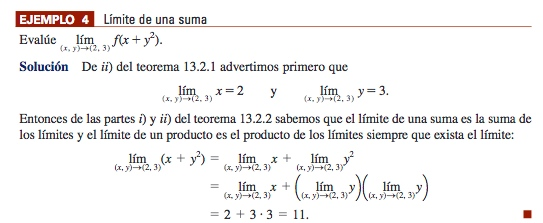 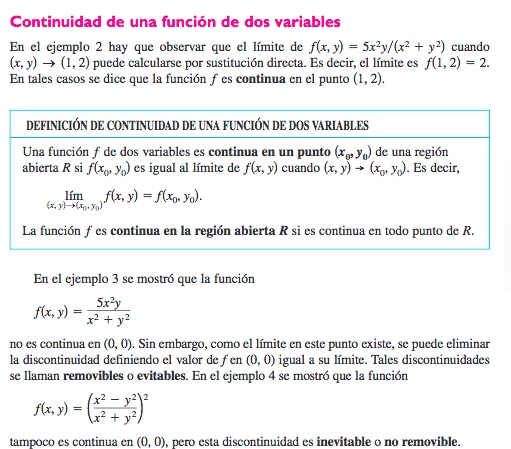 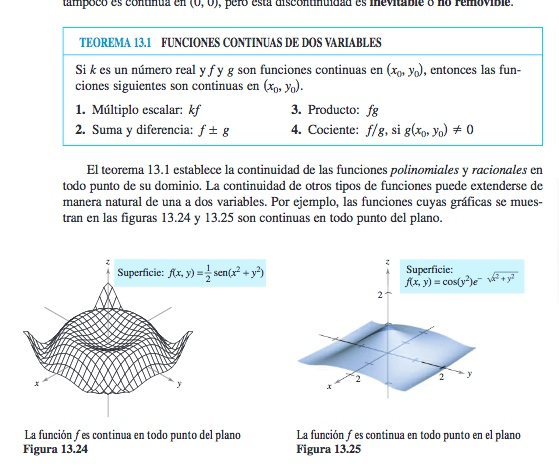 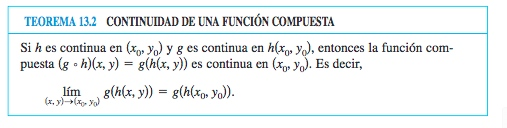 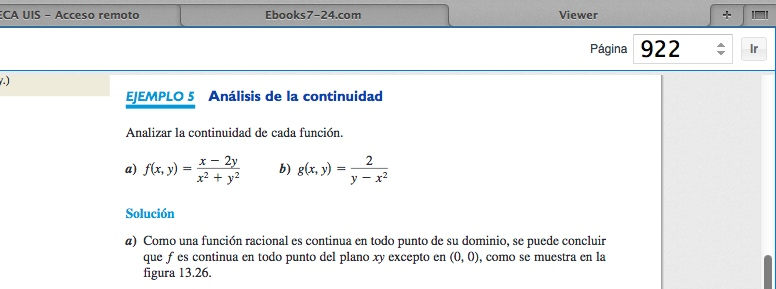 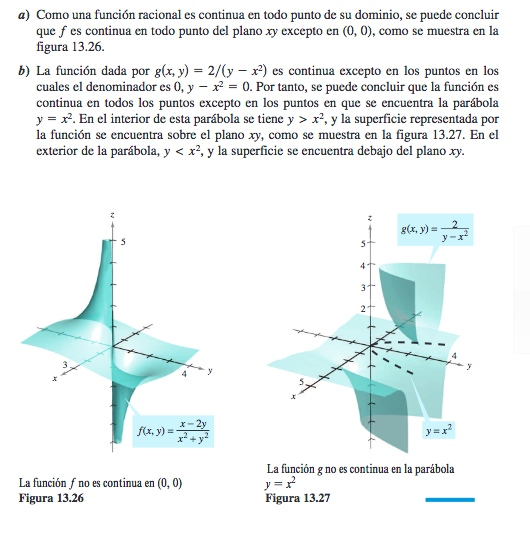 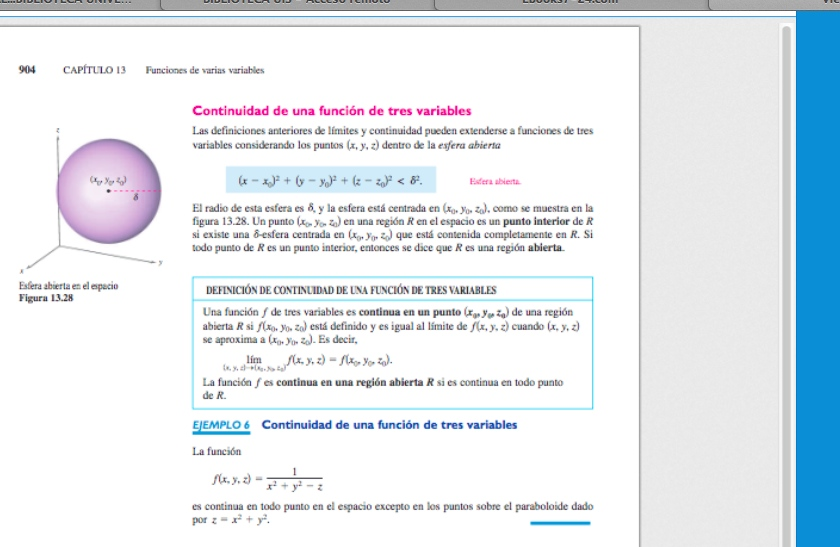 DERIVADAS PARCIALES
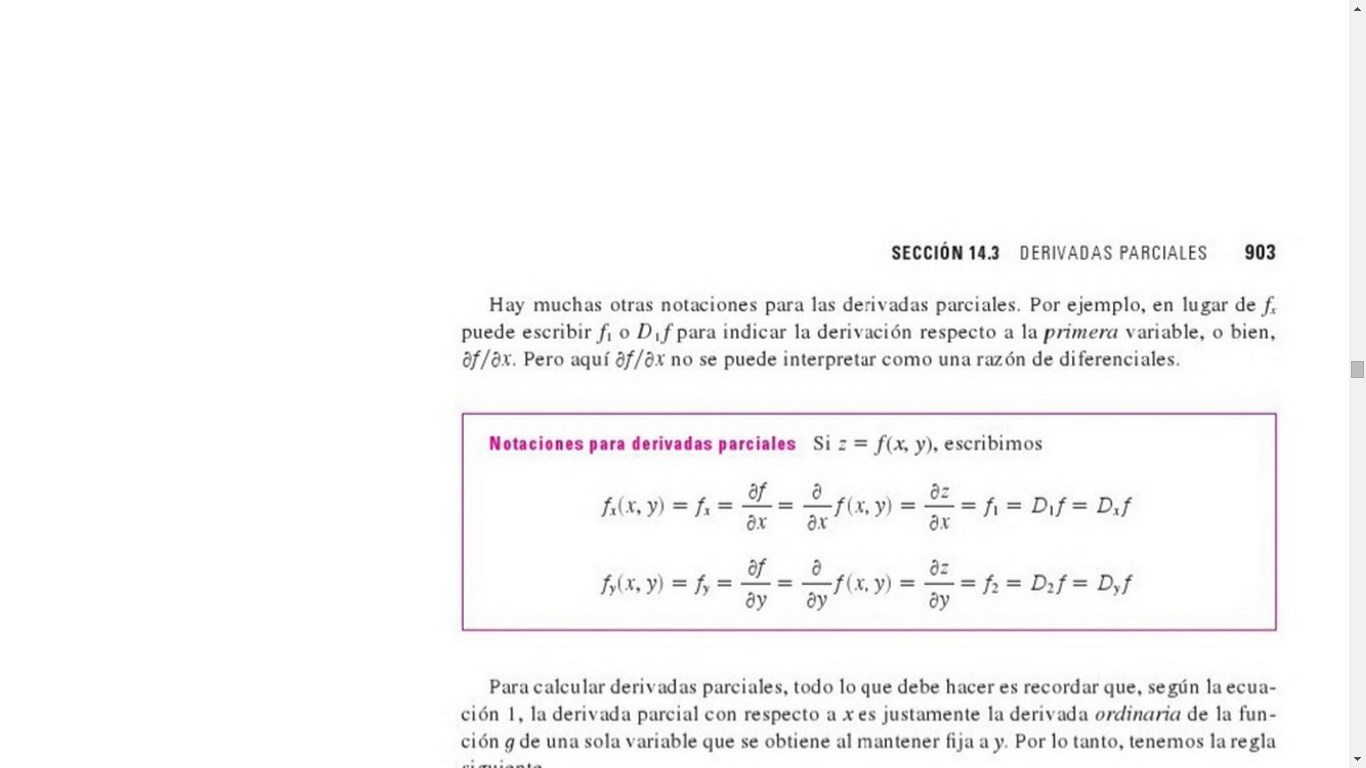 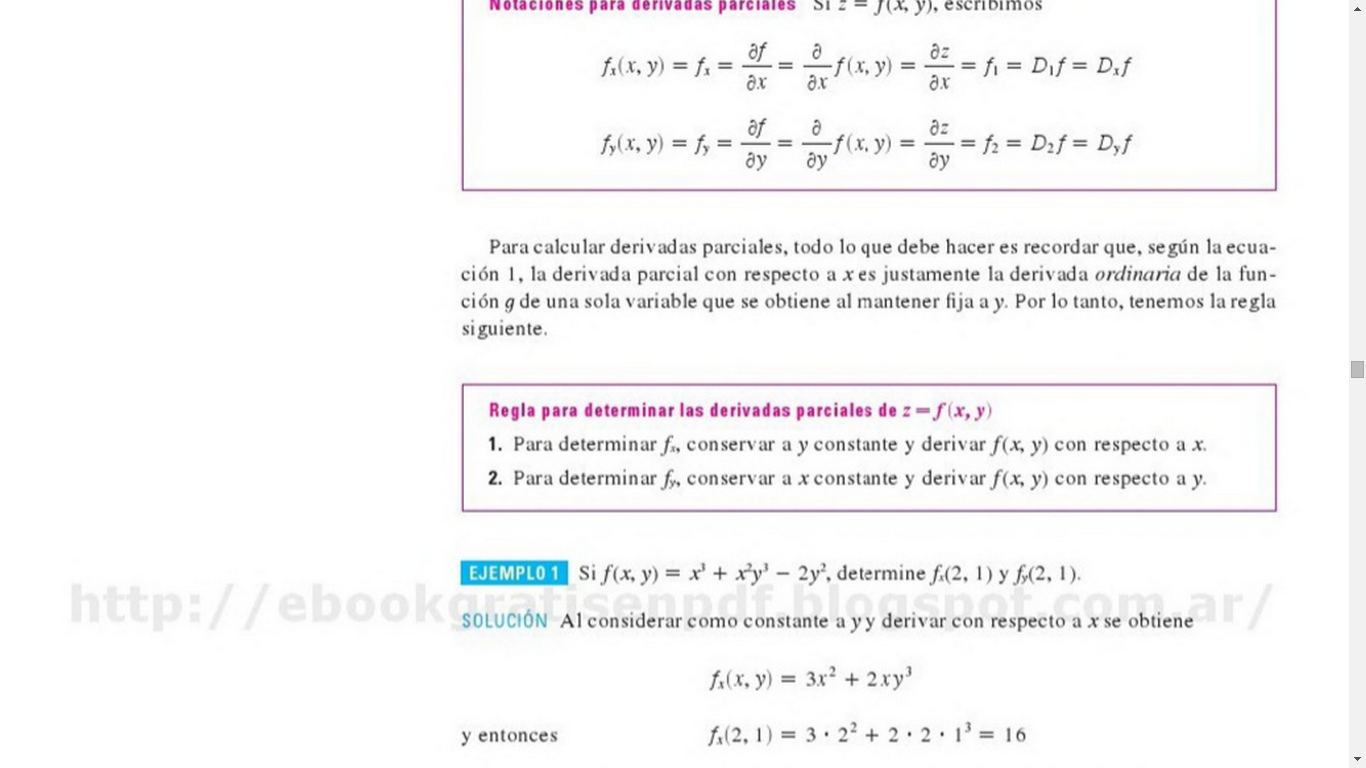 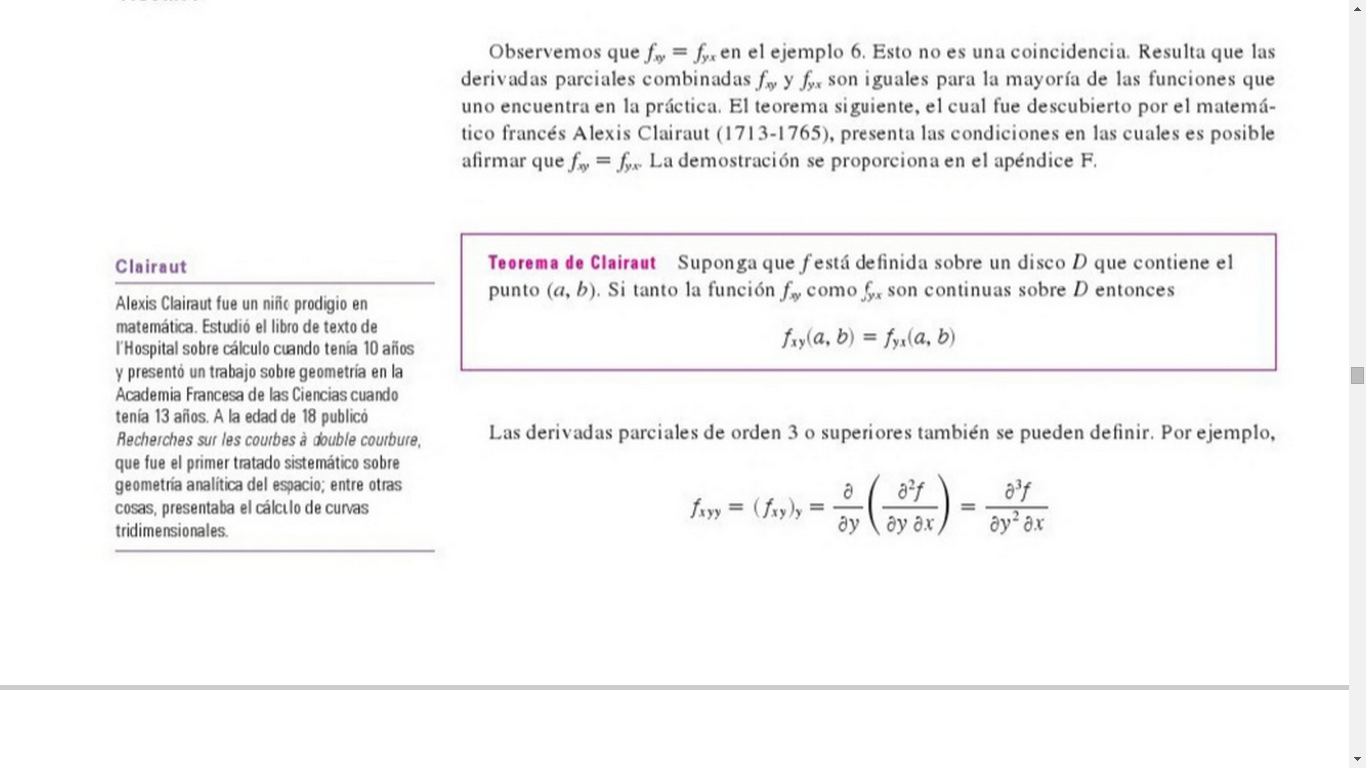 INTERPRETACION GEOMETRICA DE DERIVADAS PARCIALES
Las derivadas parciales fx(a,b) y fy(a,b) pueden interpretarse geométricamente como las pendientes de las rectas tangentes a las curvas C1 y C2 en el punto p, respectivamente las derivadas pueden ser vistas como razones de cambio. Si z=f(x,y) entonces fx representa la razón de cambio con respecto a x, cuando y permanece fija. De manera semejante, fy representa la razón de cambio con respecto a y, cuando x permanece fija.
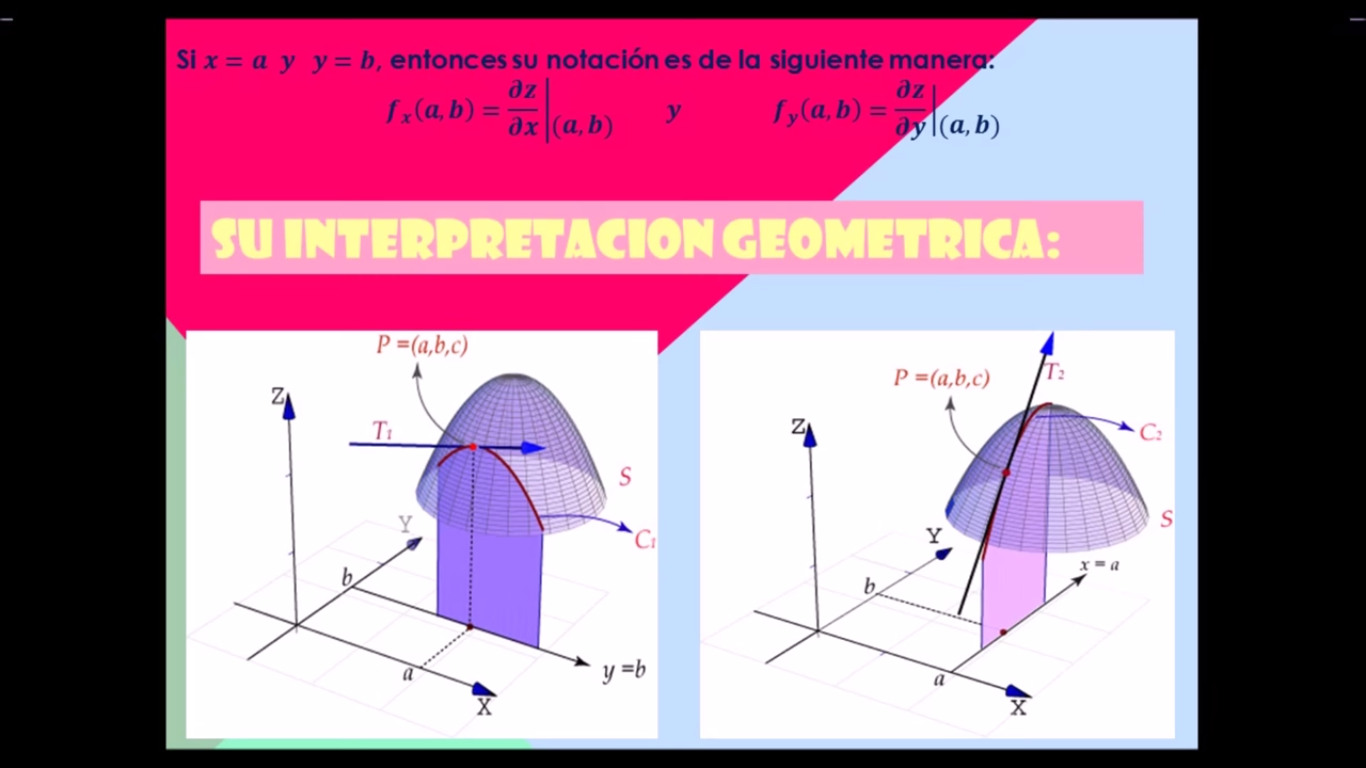 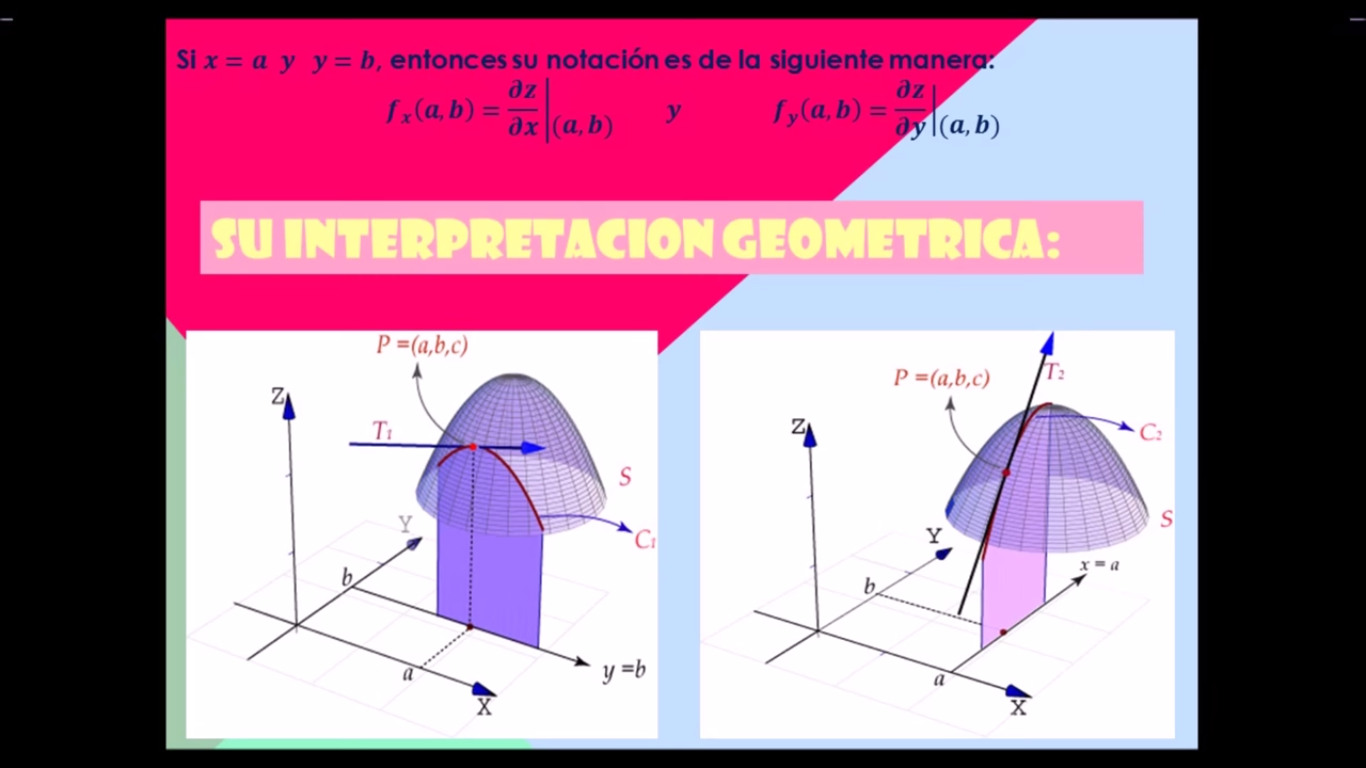